Innovation & Crisis
Guiding Questions
What was the last crisis that hit your organisation or what kind of crisis could hit your organisation? 
If your project has been through a crisis (e.g. COVID-19), how did it manage? What were the structures and processes that helped your organisation to get through the crisis well?
What is functioning well and what should be improved in your organisation regarding the innovation management principles? Think about each principle on the next slides. 
What were your actions taken according to that principle?
What would you do in the future to better implement that principle?
My Project:Innovation & Crisis
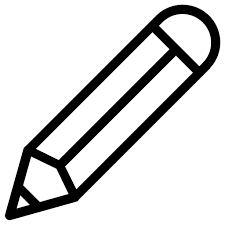 What were your actions taken according to that principle?
What would you do in the future to better implement that principle?
…
…
…
…
…
…
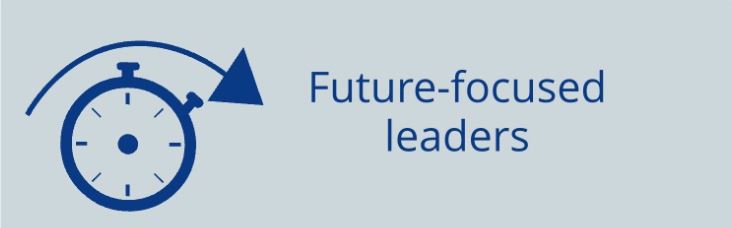 What were your actions taken according to that principle?
What would you do in the future to better implement that principle?
…
…
…
…
…
…
My Project:Innovation & Crisis
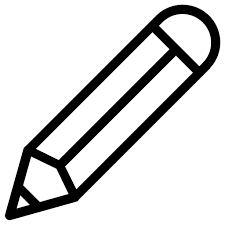 What were your actions taken according to that principle?
What would you do in the future to better implement that principle?
…
…
…
…
…
…
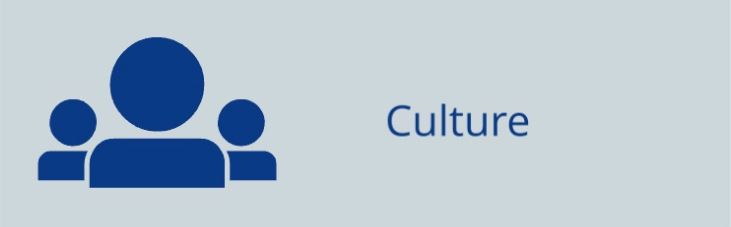 What were your actions taken according to that principle?
What would you do in the future to better implement that principle?
…
…
…
…
…
…
My Project:Innovation & Crisis
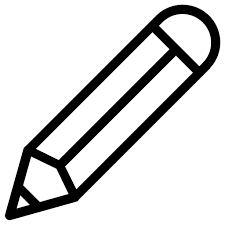 What were your actions taken according to that principle?
What would you do in the future to better implement that principle?
…
…
…
…
…
…
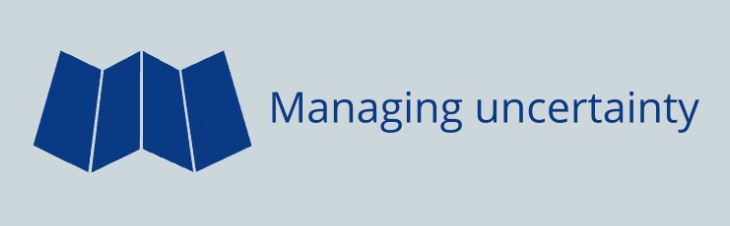 What were your actions taken according to that principle?
What would you do in the future to better implement that principle?
…
…
…
…
…
…
My Project:Innovation & Crisis
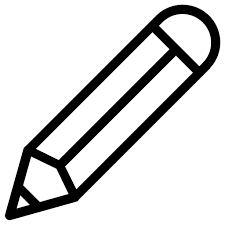 What were your actions taken according to that principle?
What would you do in the future to better implement that principle?
…
…
…
…
…
…
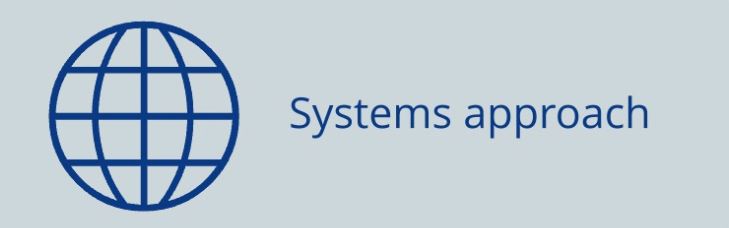 What were your actions taken according to that principle?
What would you do in the future to better implement that principle?
…
…
…
…
…
…